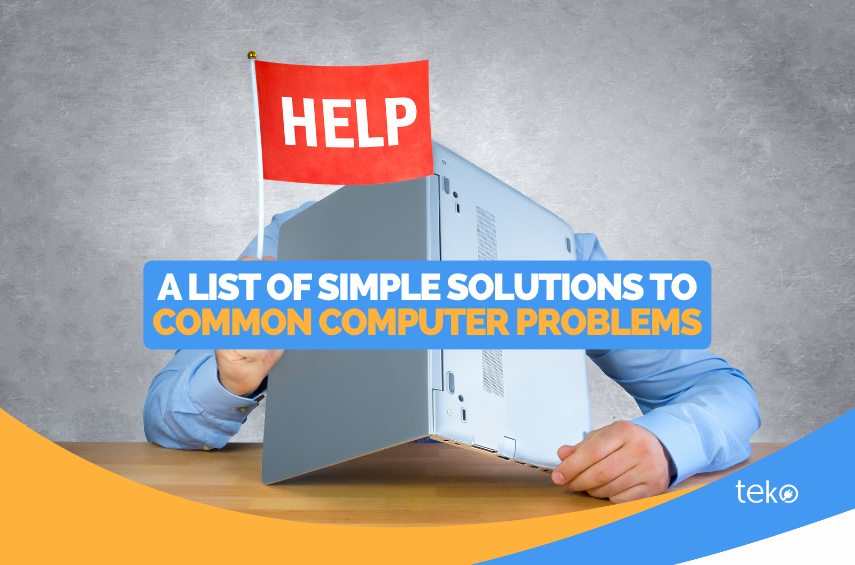 ACTING RESPONSIBLE AND SAFE WHEN SOLVING COMPUTER PROBLEMS
Prepared by:  Joyce Zananiri 
Grade:  8 – “A”
Fully shut down and unplug the computer before you make any attempt to start repairing the computer device.
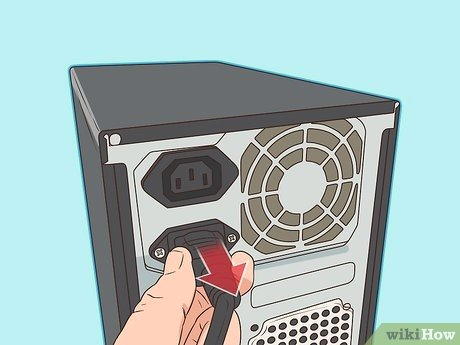 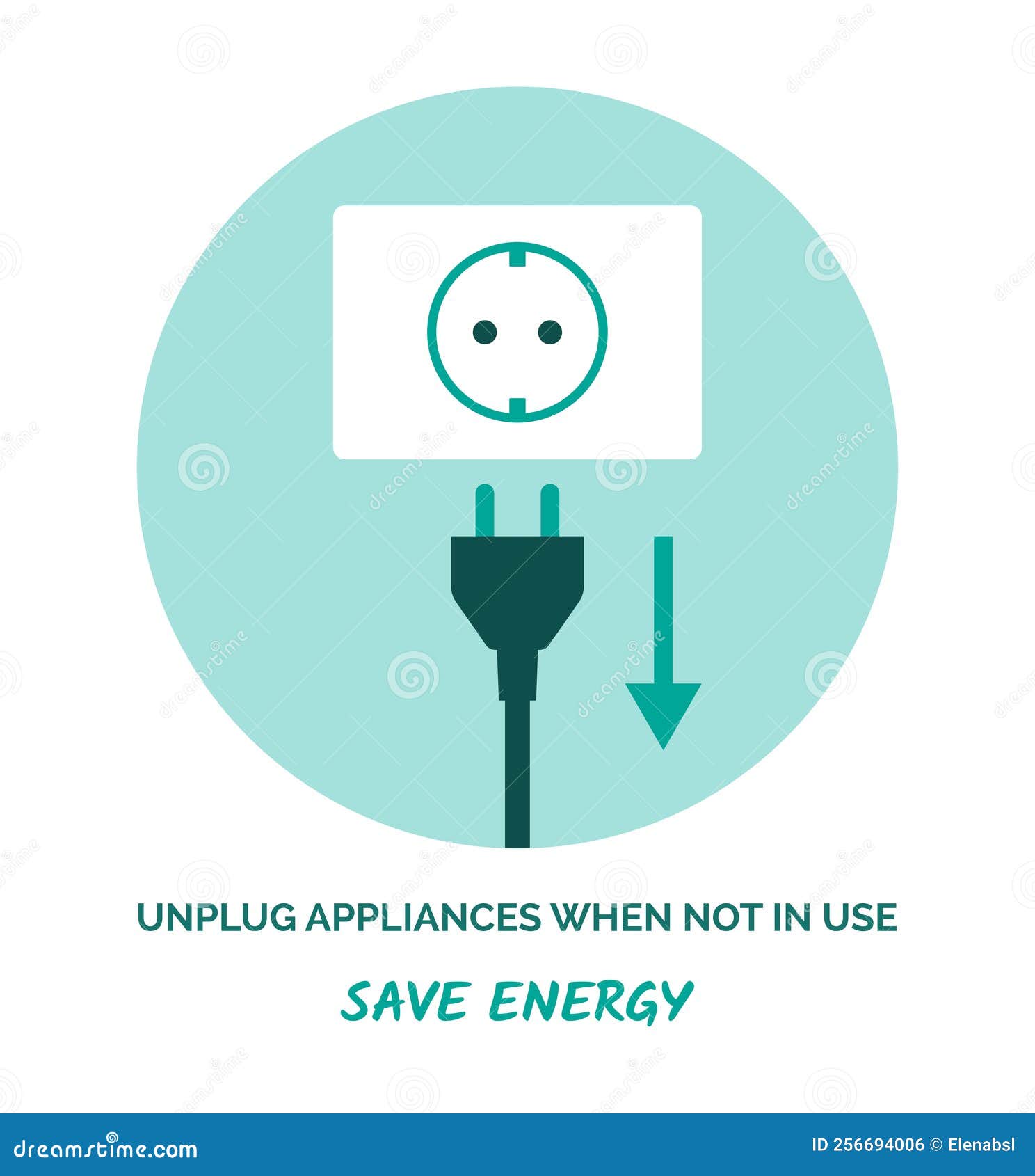 Prepare a place to keep any screws you may remove, a container or piece of paper with labels for each part (case, motherboard, CD drive…etc.) to avoid confusion between the similar looking screws.
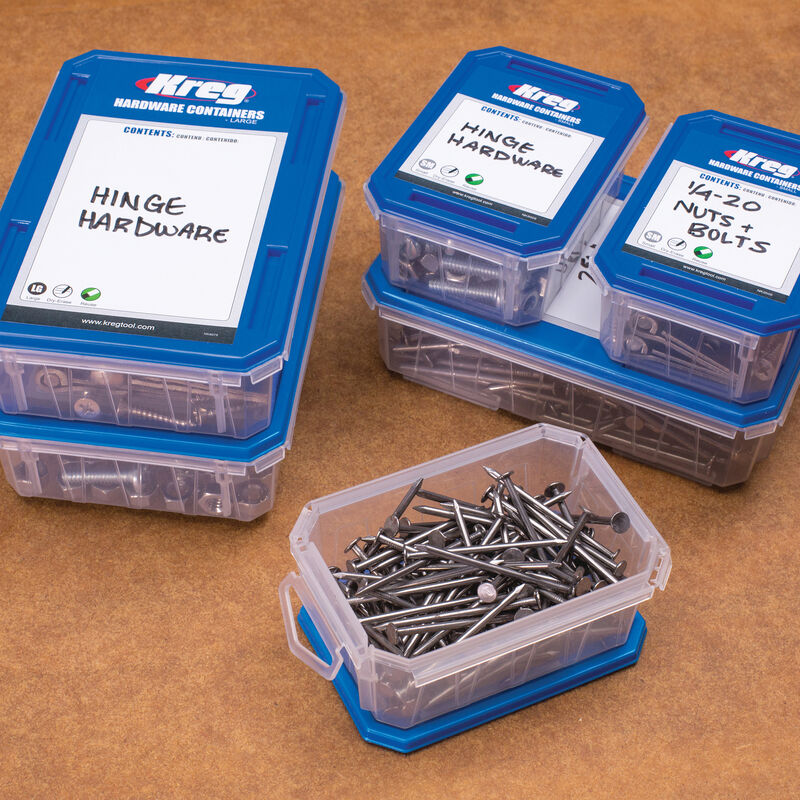 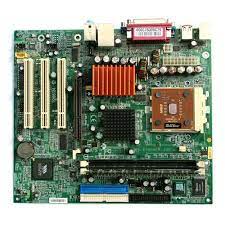 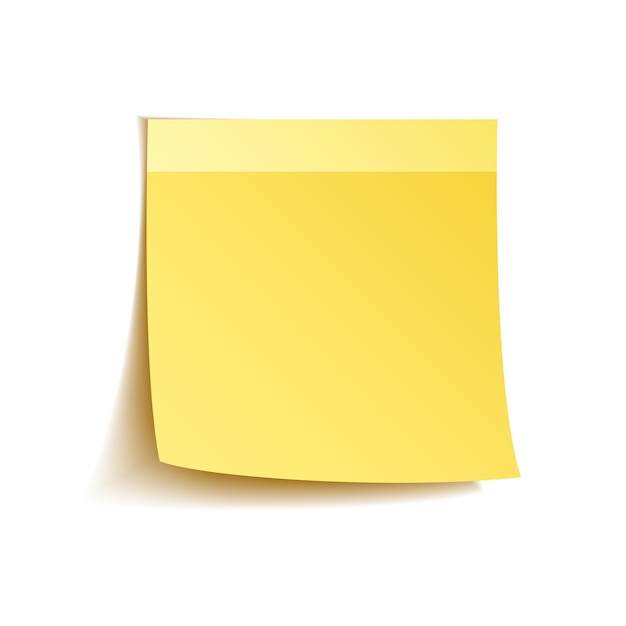 Mother
board
If a component doesn't come out easily, do not forcefully remove it.  Instead, check that you are removing it correctly and that no wire or other parts are in the way,
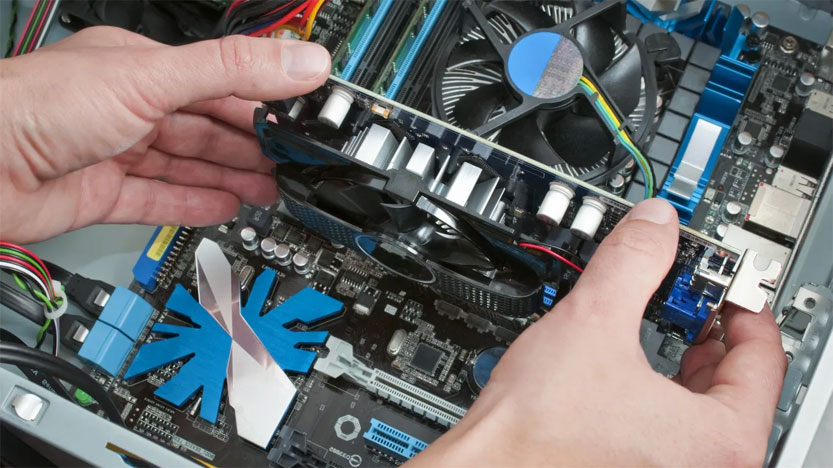 Be careful not to drop any small parts (particularly screws) into unreachable areas such as into the computer fan or disk drive.
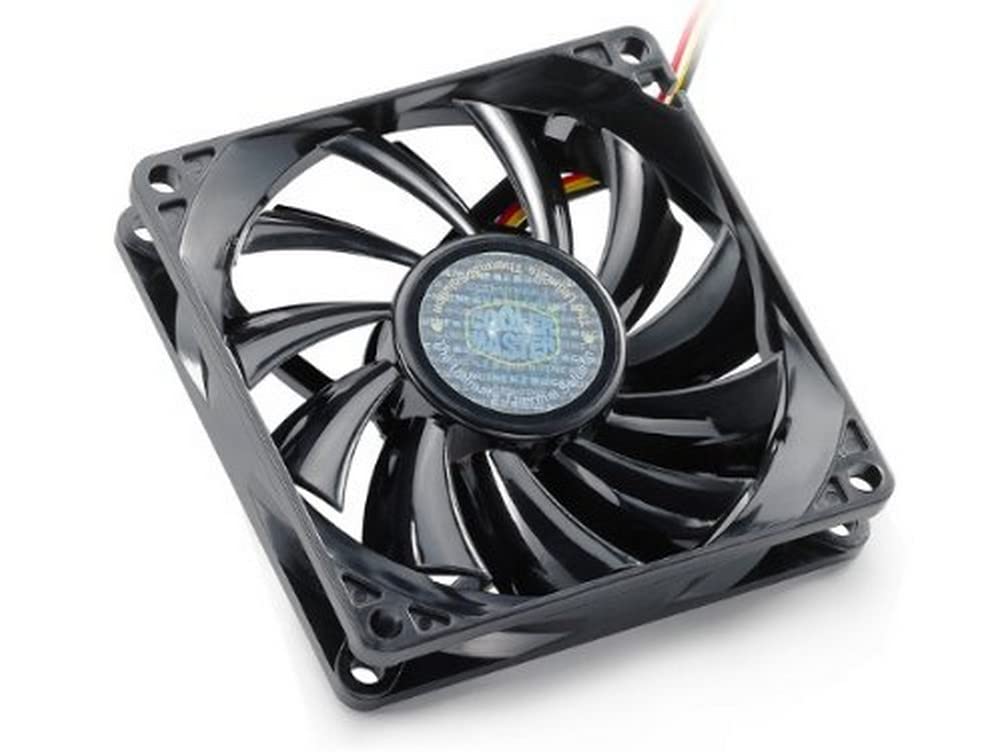 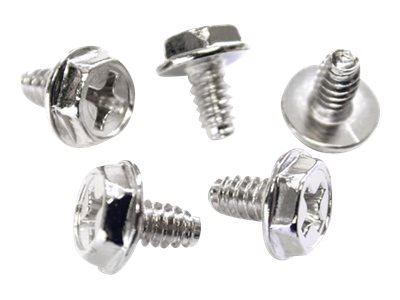 Take notes of what it may caused the computer failure, In case you may need a help from a computer technician profession.
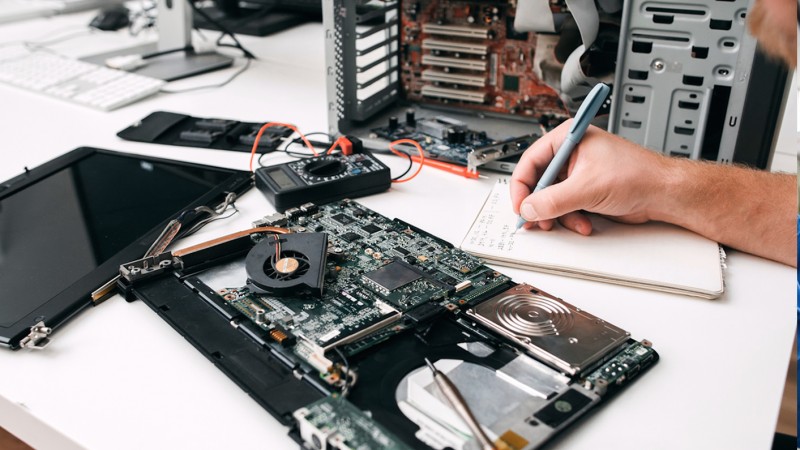 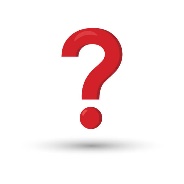 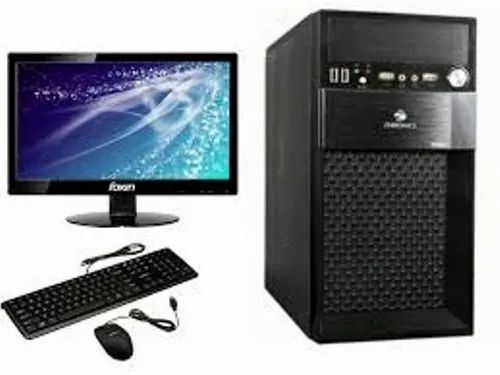 Have a safe experience in assembling your computer!
THANK YOU!